Quantum Physics- A final touch
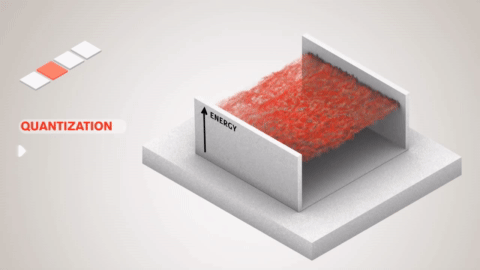 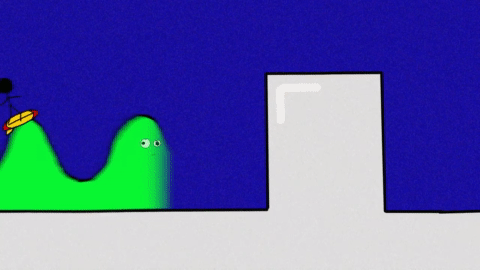 Some concerns on free particle and 
variable separable method
Why it is equated to a constant?
Mathematical:
E(x)
E(t)
LHS (A time dependent differential equation )  =  RHS (A position dependent differential equation) 
                                         This can be possible only if this is equal to a constant
Physical:
This equation is of Total Energy hence must be a constant
Today’s Plan
1
2
3
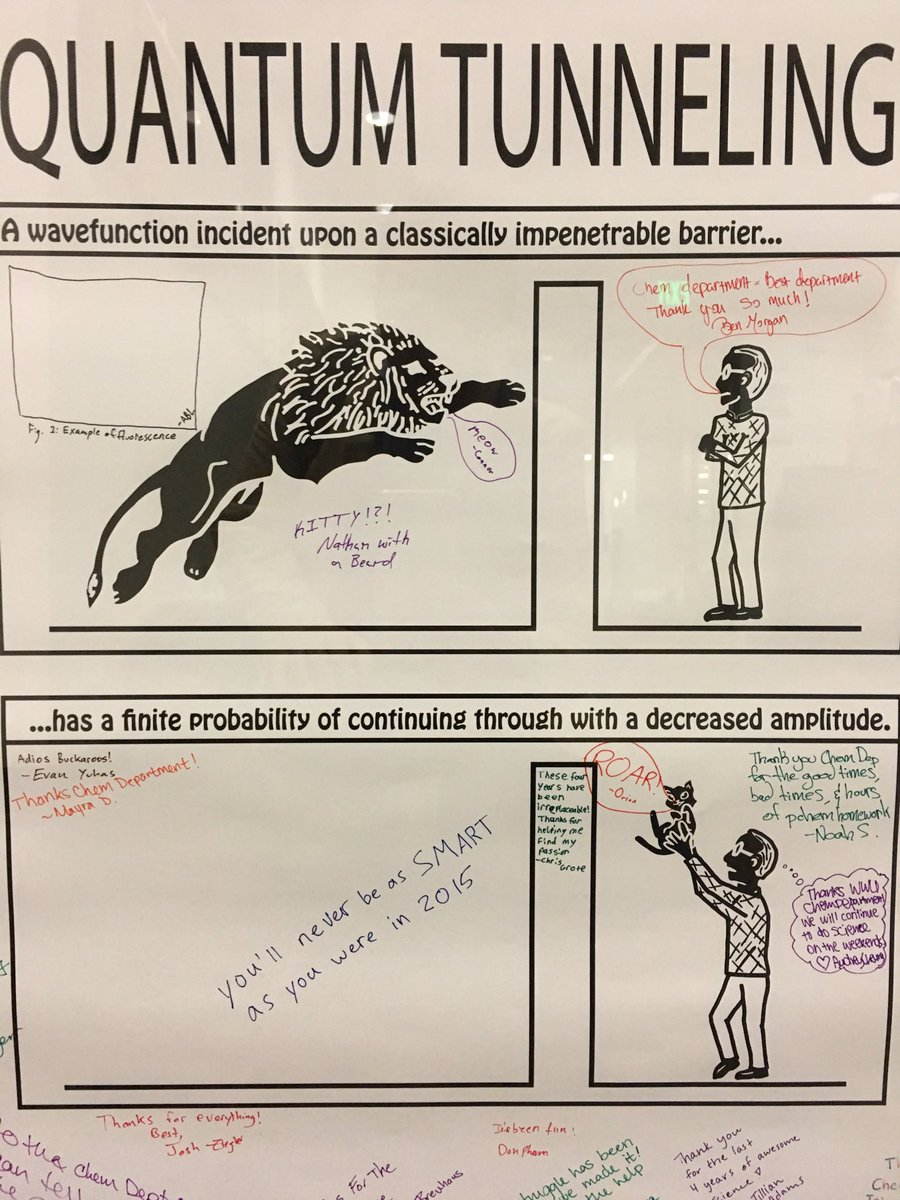 C
O
N
C
L
U
D
I
N
G
Are you kidding?
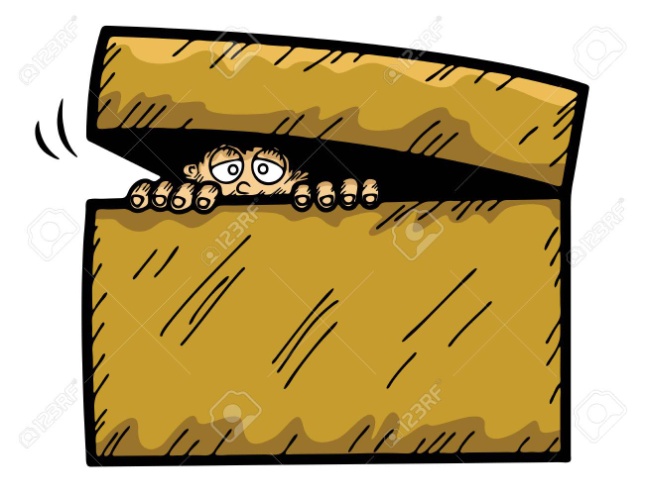 Recap: Schrödinger Equation
Schrödinger equation.
Time independent Schrödinger equation.
1
Particle in an impenetrable  box
Are you kidding?
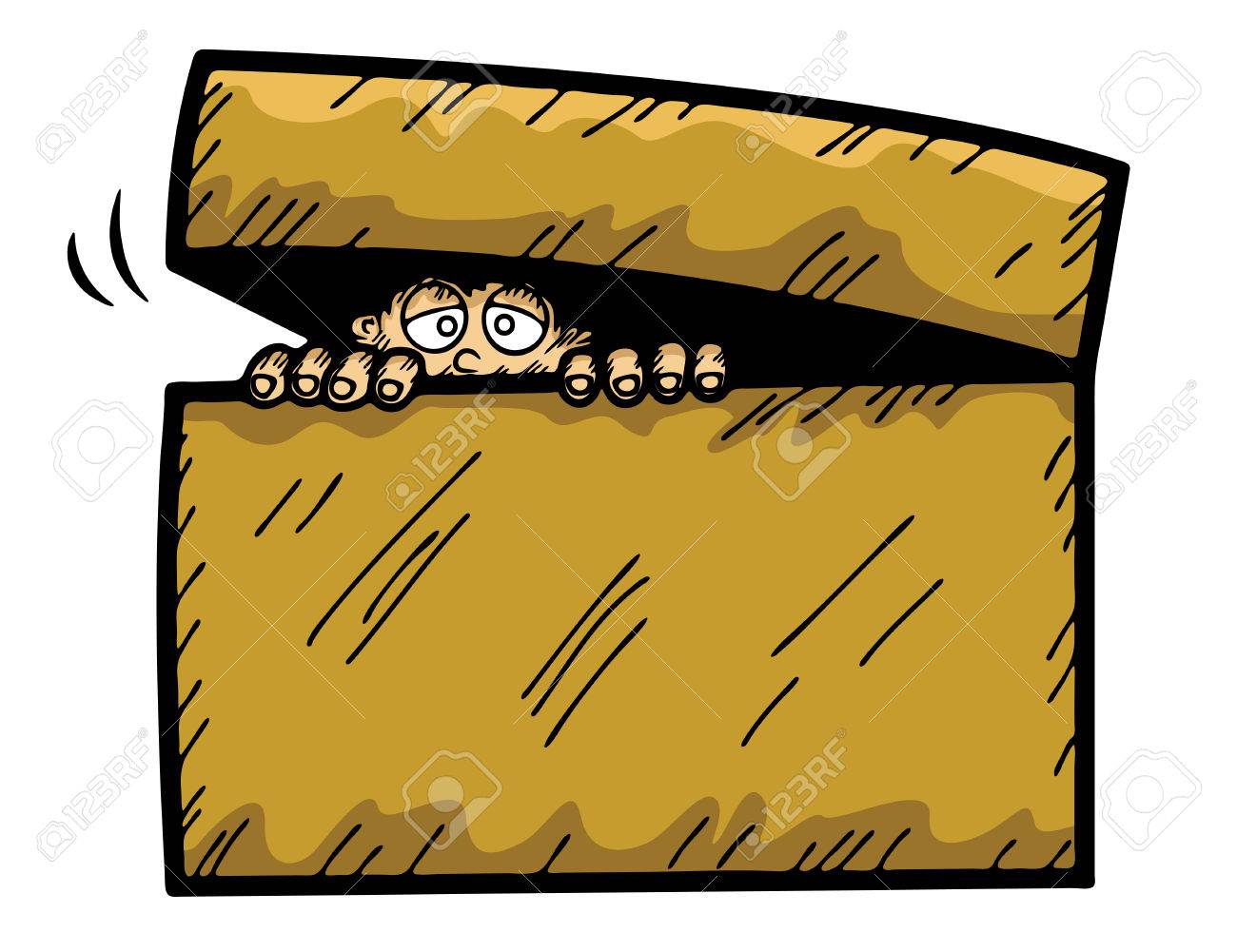 Consider a quantum mechanical particle trapped inside an impenetrable box of length L.
(a) Write the schrödinger equation for the system.
(b) Obtain the energy from boundary condition .
(c) Plot the energy diagram.
(d) Obtain the wavefunction by solving the Schrodinger equation.
(e)Normalize the wavefunction and plot the (x) and |(x)|2.
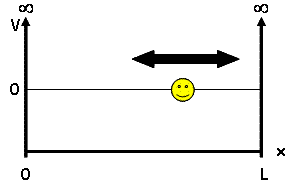 Solve the Schrödinger’s equation subjected to Boundary Conditions
Apply the Boundary Condition-1
Apply the Boundary Condition-2
n=1,2,3,….
(c) Plot the energy diagram.
Quantized energy levels
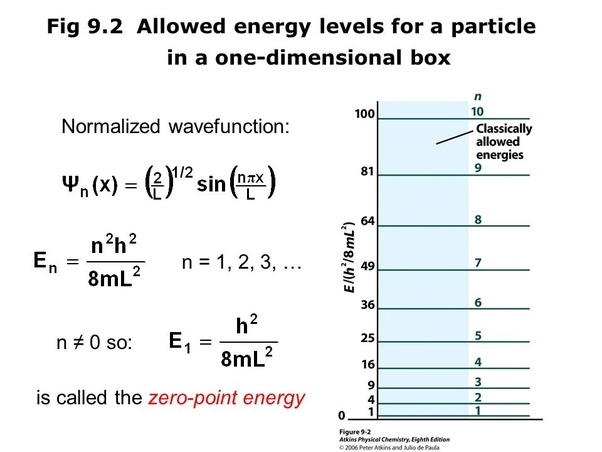 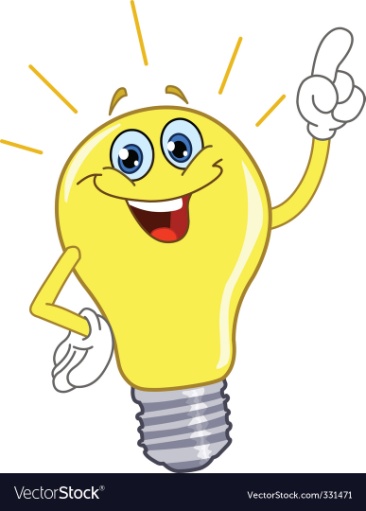 n=1,2,3,….
(d) Plot the wavefunction
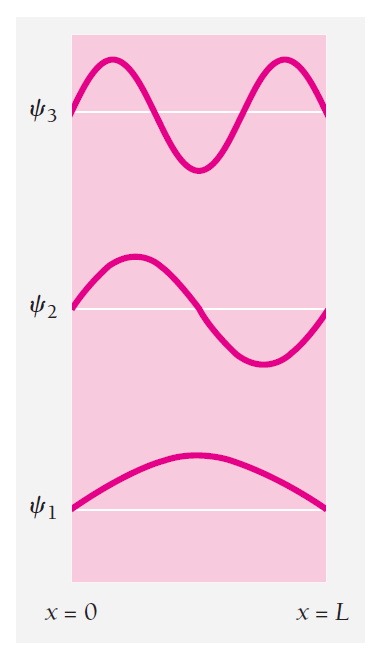 (e) Normalize and Plot the probability density
Normalize the (x)
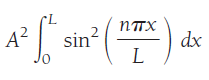 C2
=1
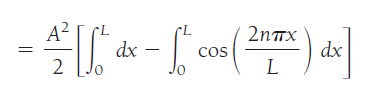 C2
=1
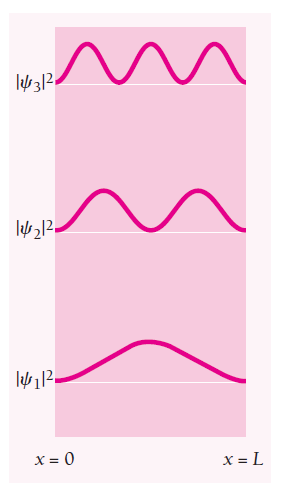 Expectation value of position
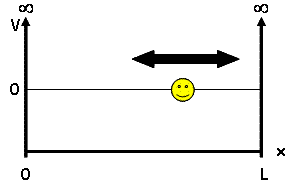 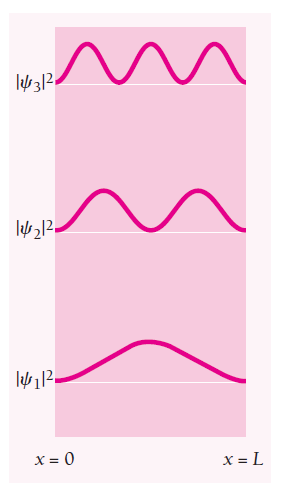 Expectation value of momentum
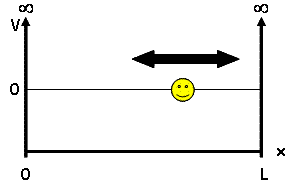 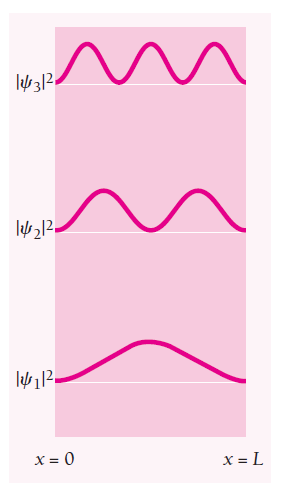 Guess why?
Particle in a box
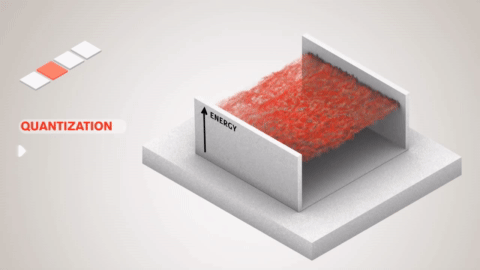 Quantum Tunneling
2
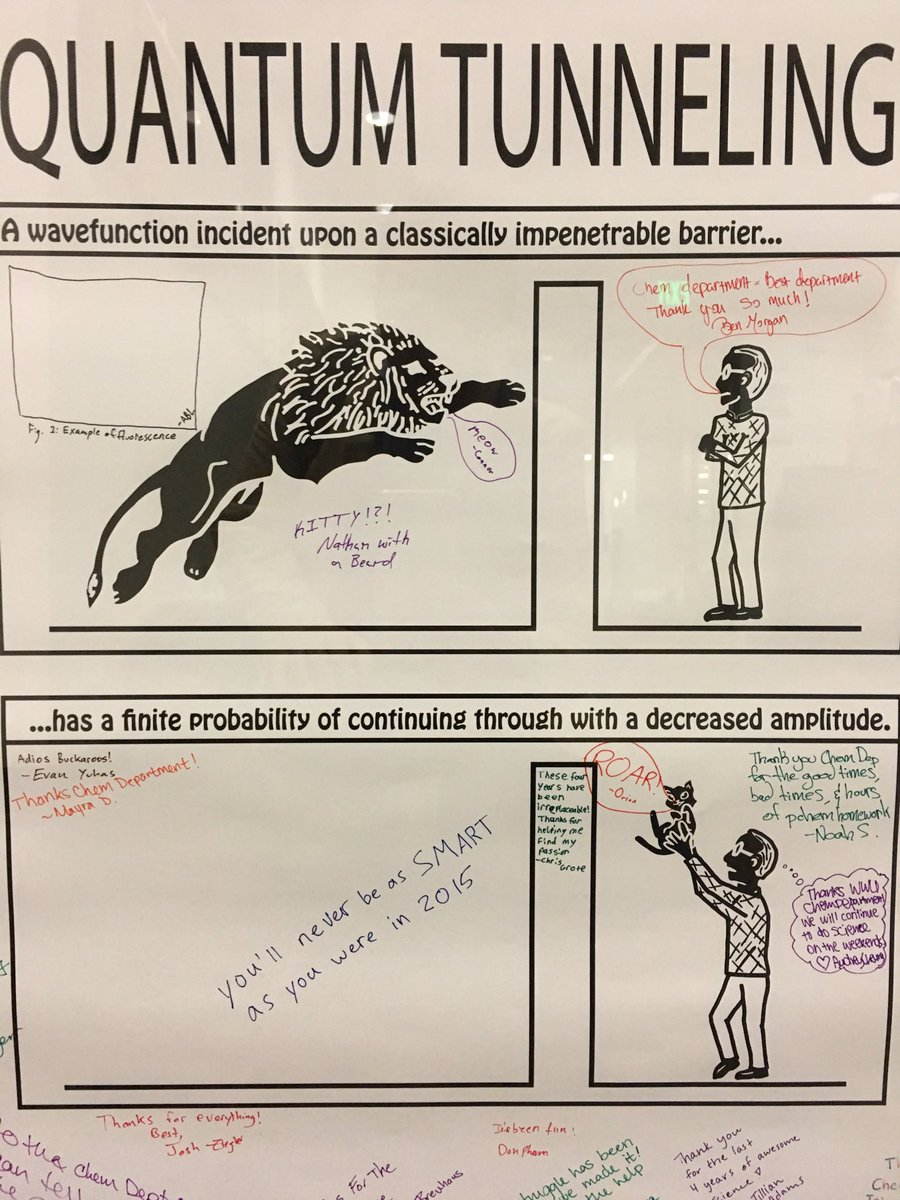 Case 1: E>U
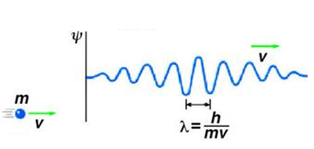 e
Total Energy
U
I
II
III
Position
Case 2: E<U
Total Energy
U
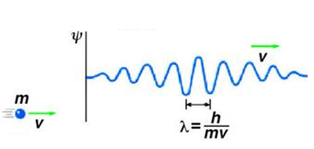 e
I
II
III
Position
Case 2: E<U
U
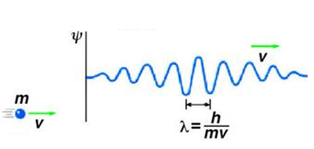 Total Energy
e
I
II
III
Position
Effect of Tunneling!
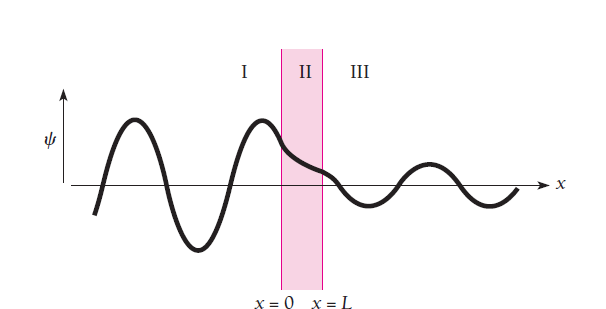 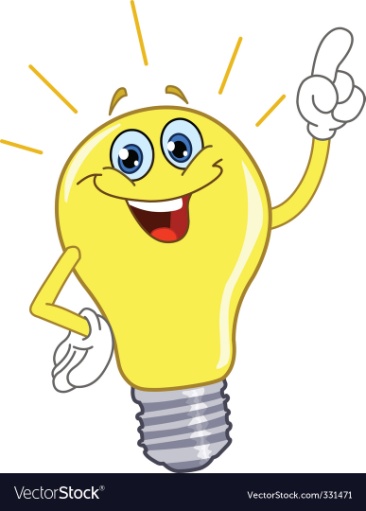 Quantum Tunneling
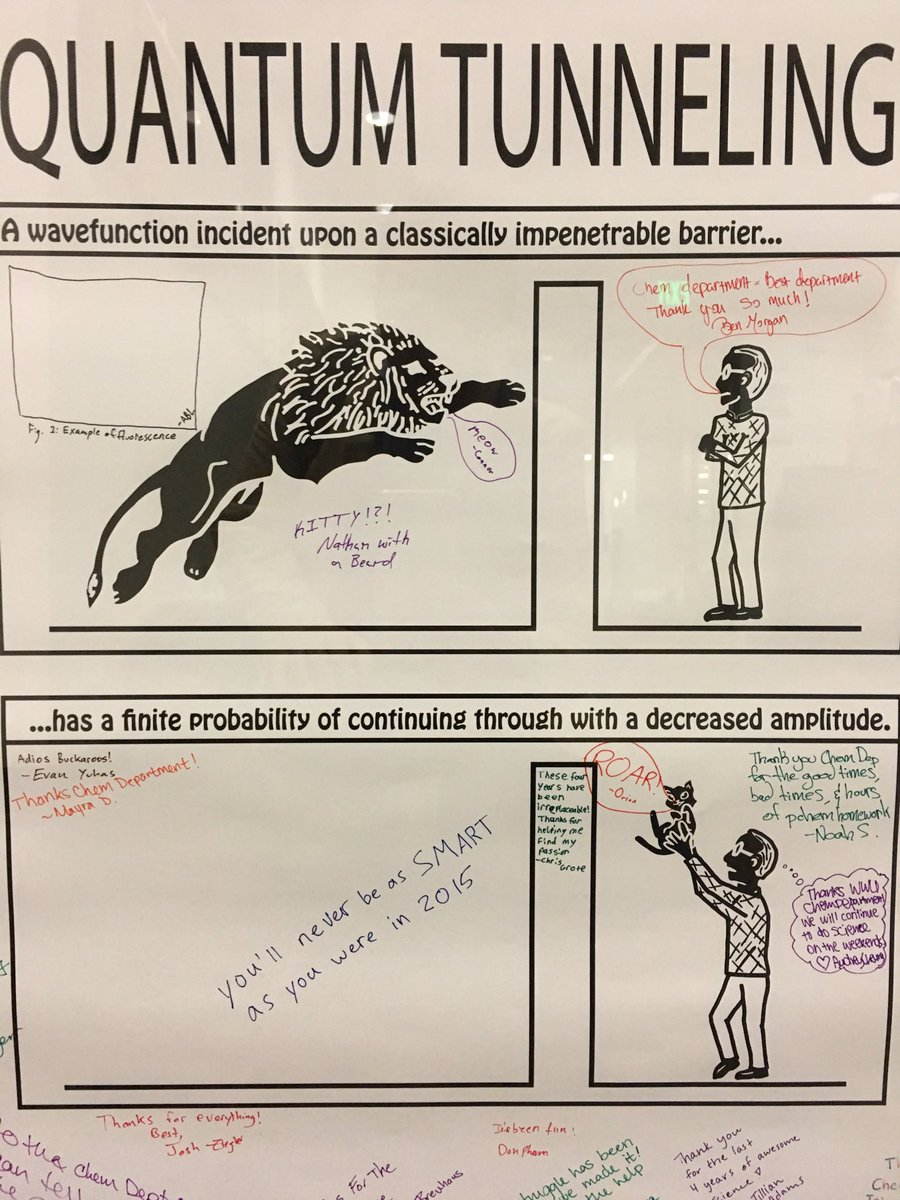 Quantum Tunneling
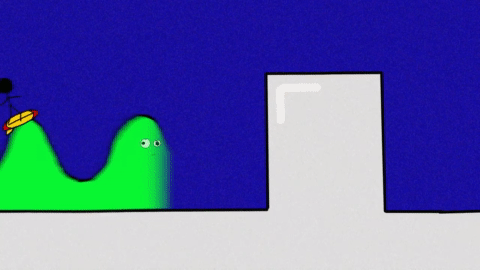 Kronig-Penny Model
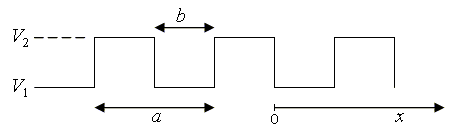 How electrons move inside a crystal lattice…………..
Topics Covered after mid sem/Topics for end Sem
Rigid body in motion
Oscillations and Waves
Quantum Physics
All the lectures and tutorials updated in course webpage: //www.raghavanke.com//
Quantum Physics
Applications every where….
Slow Light, Quantum Optics, Quantum Information in my group at IIT Patna… Block 4, Ground floor Optics1 lab
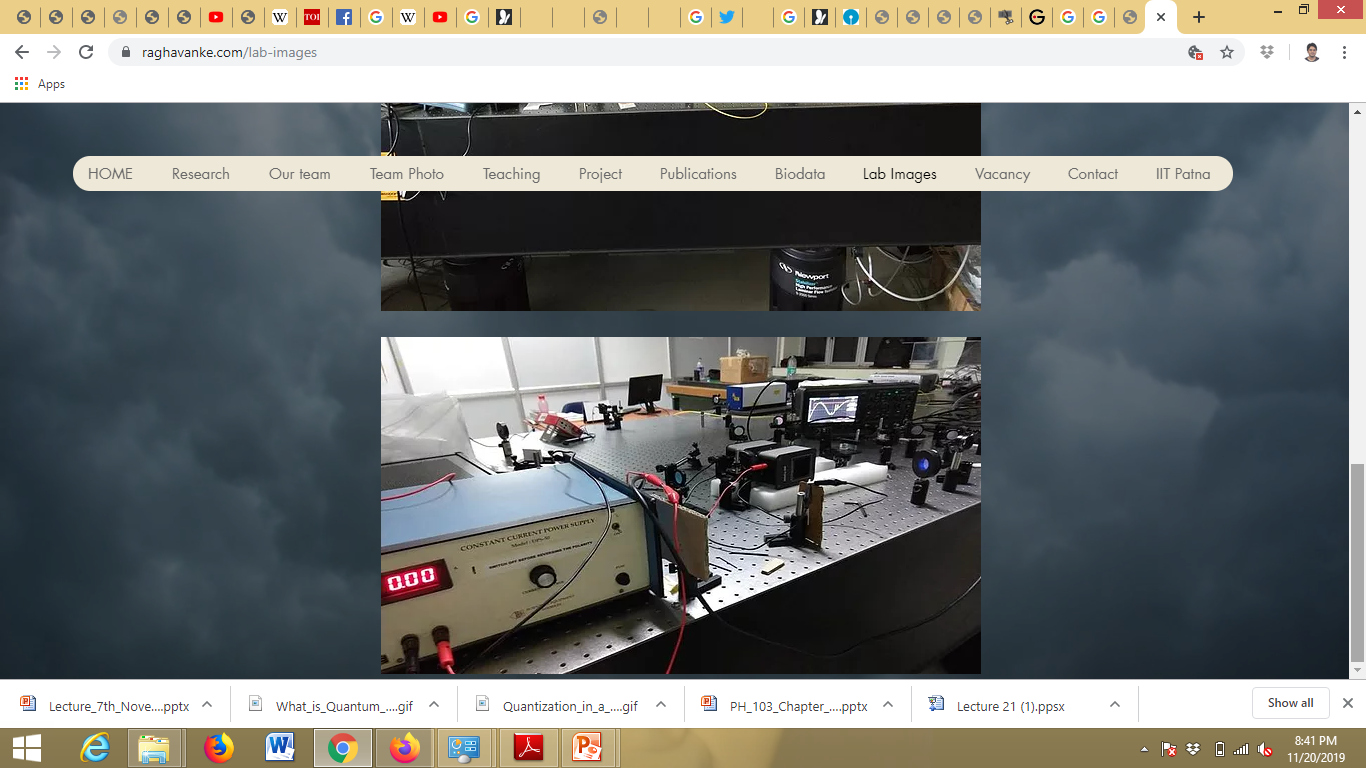 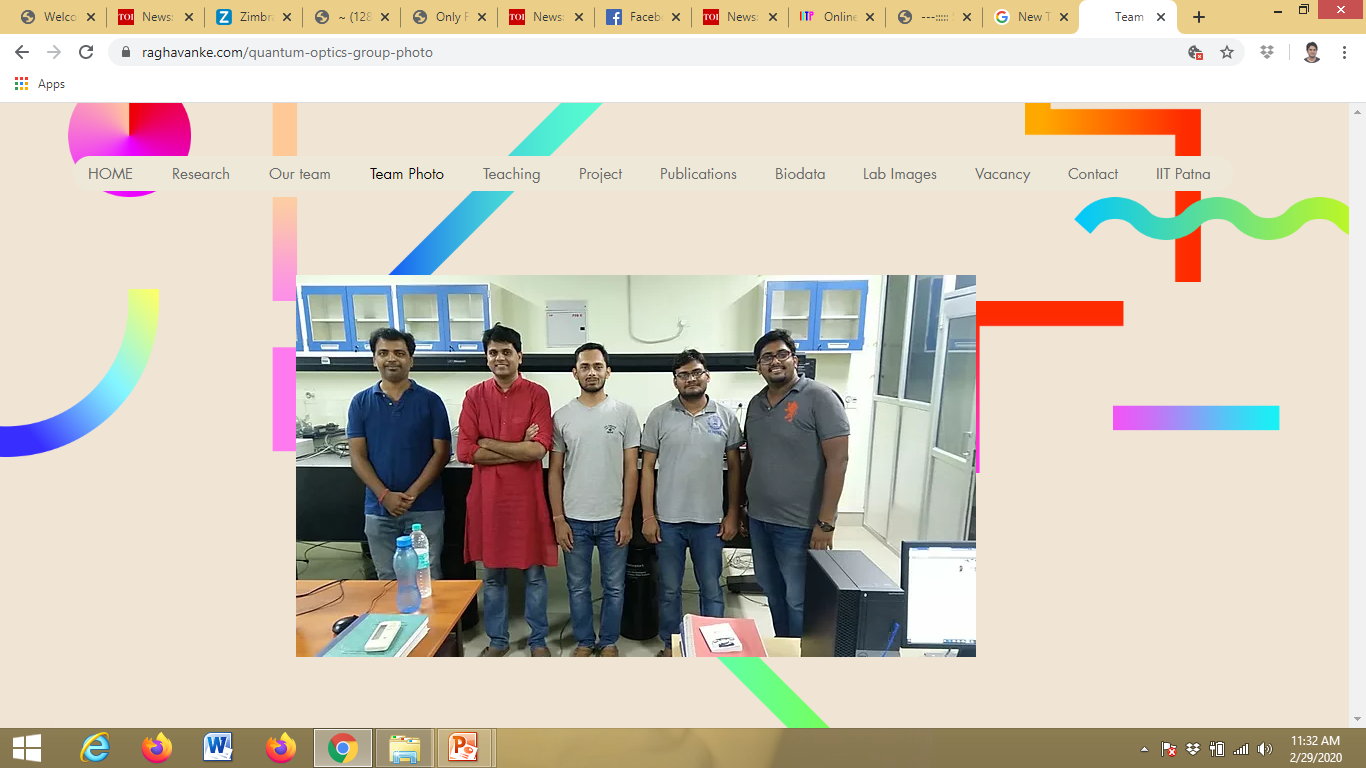 3 PhD’s on going…..
Currently Post Doc @
National Institute of Standards and Technology (NIST)
Maryland
USA
Sumit Bhushan
Vikas – Synopsis over
Research Internships
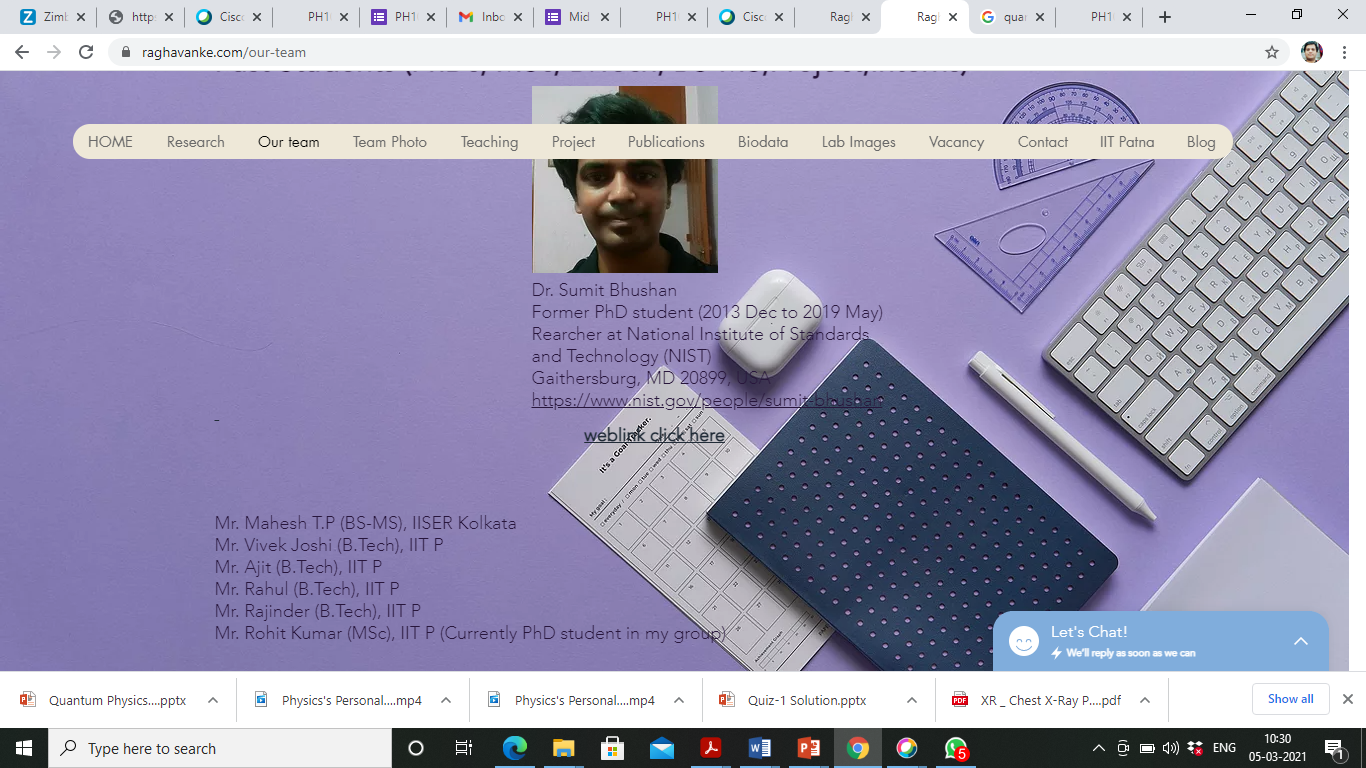 “What counts, I found, is not what you “cover”, in a class, but what you  “uncover”

covering  subjects in a class can be a boring exercise, and students feel it

uncovering the laws of physics and making them see through the equations, with all its newness and excitement, and students love being part of it.” ― Dr. Walter Lewin,  Professor, MIT, USA
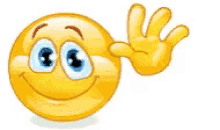 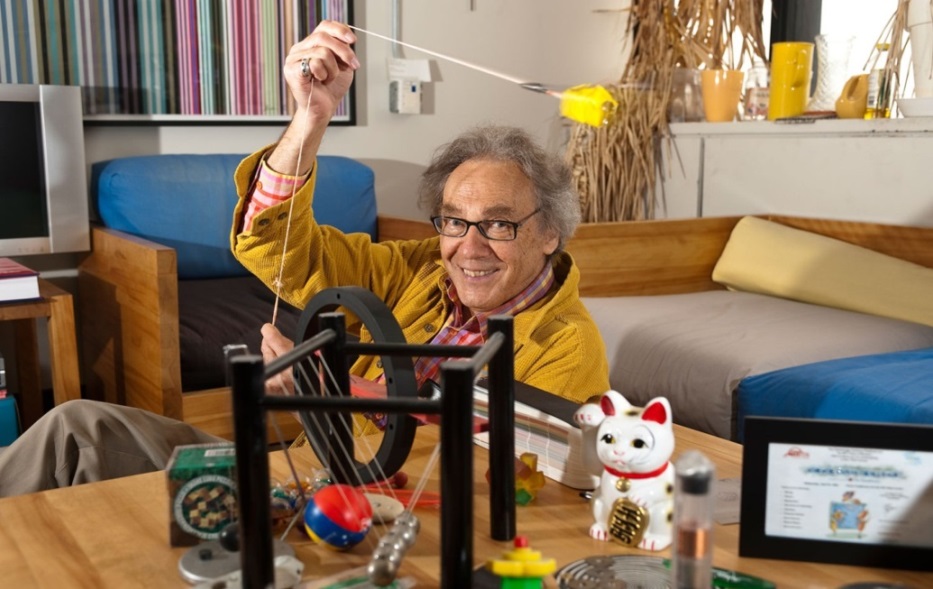 Good Luck, All the best!